СПОРТСКИ САВЕЗ БЕОГРАДА                    (16.10.2020)
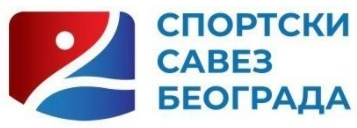 САВЕТОДАВНА И ПРЕВЕНТИВНА УЛОГА

СПОРТСКЕ  ИНСПЕКЦИЈЕ



                                                             Предавач:
Др Милорад Докманац
СПОРТСКИ САВЕЗ БЕОГРАДА                    (16.10.2020)
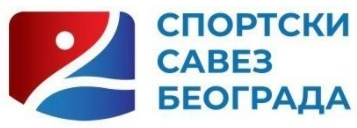 У ПРЕЗЕНТАЦИЈИ ЈЕ АКЦЕНАТ СТАВЉЕН НА САВЕТОДАВНОЈ И ПРЕВЕНТИВНОЈ УЛОЗИ ПРИМЕНЕ ЗАКОНА О ИНСПЕКЦИЈИ. 

У ЦИЉУ САГЛЕДАВАЊЕ ИНСПЕКЦИЈЕ У ЦЕЛИНИ, ОБРАЂЕНИ СУ САМО ОНИ ЧЛАНОВИ ЗАКОНА, КОЈИ СУ ОД ВЕЛИКОГ ЗНАЧАЈА ЗА СПОРТСКЕ РАДНИКЕ КОЈИ ВОДЕ СПОРТСКЕ ОРГАНИЗАЦИЈЕ.

У ВИДЕО ПРЕЗЕНТАЦИЈИ ЋЕ БИТИ ПРЕДСТАВЉЕНА ИСКУСТВА ИЗ ПРАКСЕ У ПРИМЕНИ ЗАКОНА, А ПАУЕР ПОИНТ (POWER POINT) ПРЕЗЕНТАЦИЈА ЋЕ ОСТАТИ КАО ПОДСЕТНИК И ВОДИЧ ЗА СВАКОДНЕВНУ УПОТРЕБУ ДА СЕ МОГУ ЛАКШЕ ПРОНАЋИ ДЕЛОВИ ЗАКОНА КОЈИ СУ НАЈВИШЕ ПОТРЕБНИ У ПРАКСИ.

У ДРУГОМ ДЕЛУ, У ПОСЕБНОЈ ПРЕЗЕНТАЦИЈИ, СУ ПРИКАЗАНЕ 4 (четири) КОНТРОЛНЕ ЛИСТЕ КОЈЕ ИНСПЕКЦИЈА КОРИСТИ КОД СПРОВОЂЕЊА ИНСПЕКЦИЈСКОГ НАДЗОРА.
СПОРТСКИ САВЕЗ БЕОГРАДА                    (16.10.2020)
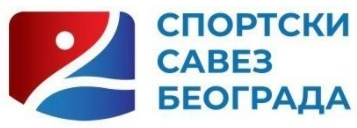 ЗАКОНСКИ ПРОПИСИ КОЈИ НАЈДИРЕКТНИЈЕ РЕГУЛИШУ ОВУ ОБЛАСТ:


ЗАКОН О ИНСПЕКЦИЈСКОМ НАДЗОРУ  ("Службени гласник РС", бр. 36/2015, 44/2018 (други закон), 95/2018)

ЗАКОН О СПОРТУ  ("Службени гласник РС", бр. 10/2016)

ИМА И ДОСТА ДРУГИХ ЗАКОНСКИХ ПРОПИСА КОЈИ СУ ИНДИРЕКТНО ВЕЗАНИ УЗ ОВА ДВА ЗАКОНА, АЛИ СЕ ОНИ У ОВОМ ИЗЛАГАЊУ НЕЋЕ ИЗНОСИТИ.
СПОРТСКИ САВЕЗ БЕОГРАДА                    (16.10.2020)
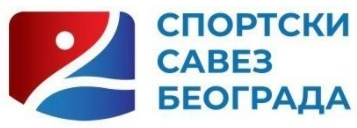 НАЈЗНАЧАЈНИЈИ ДЕЛОВИ ЗАКОНА О ИНСПЕКЦИЈИ
Овим законом уређују се садржина, врсте и облици и поступак инспекцијског надзора, овлашћења и обавезе учесника у инспекцијском надзору и друга питања од значаја за инспекцијски надзор.
Овај закон непосредно се примењује у поступку инспекцијског надзора који врше органи државне управе. Као и у поступку инспекцијског надзора који, као поверени посао државне управе, врше органи аутономних покрајина и органи јединица локалне самоуправе инспектор је службено лице са посебним овлашћењима, обавезама и одговорностима прописаним законом, које испуњава услове за обављање инспекцијског надзора.
Kонтролна листа је документ који садржи списак приоритетних питања провере и других радњи за које је инспекција овлашћена, одређених према тежини могућих штетних последица у одређеној области сагласно правилима о процени ризика, и предмет и обим провере.
СПОРТСКИ САВЕЗ БЕОГРАДА                    (16.10.2020)
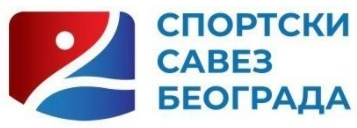 Инспекцијски надзор, према врсти, може бити редован, ванредан, контролни и допунски
Редован инспекцијски надзор врши се према плану инспекцијског надзора. ОВО ЈЕ НАЈЧЕШЋИ ВИД ИНСПЕКЦИЈСКОГ НАДЗОРА У ПРАКСИ
Ванредан инспекцијски надзор врши се: када је неопходно да се, сагласно делокругу инспекције, предузму хитне мере како би се спречиле теже последице
Ванредни инспекцијски надзор мопже да буде још и:

Утврђујући 
ВАЖАН ЈЕ ЗБОГ ЧЛАНА 33. ЗАКОНА О СПОРТУ (СТАВ 4.) КОЈИ ГОВОРИ ДА СПОРТСКИ ИНСПЕКТОР УТВРЋУЈЕ ИСПУЊЕНОСТ УСЛОВА ЗА ОБАВЉАЊЕ СПОРТСКИХ АКТИВНОСТИ И ДЕЛАТНОСТИ
ВЕЗАН ЈЕ ЗА ИСТИ ЧЛАН ЗАКОНА (СТАВ 3.) АКО СЕ МЕЊА НАЗИВ ИЗ „СПОРТСКО УДРУЖЕЊЕ“ У „СПОРТСКИ КЛУБ“
ОДНОСИ СЕ НА ЧЛАН 86. ЗАКОНА О СПОРТУ КОЈИ ГОВОРИ О НАЧИНУ ПРЕСТАНКА РАДА СПОРТСКОГ УДРУЖЕЊА ГДЕ СП. ИНСПЕКТОР ИЗДАЈЕ РЕШЕЊЕ О ГАШЕЊУ СПОРТСКОГ УДРУЖЕЊА
ОДНОСИ СЕ НА ЧЛАН 92. СТАВ 9. ЗАКОНА О СПОРТУ А КОЈИ РЕГУЛИШЕ ПИТАЊЕ ИСПУЊЕНОСТИ УСЛОВА СПОРТСКО ПРИВРЕДНОГ ДРУШТВА ДА МОЖЕ ПОЧЕТИ СА РАДОМ
ИСТО ОВО СЕ ОДНОСИ И НА УТВРЂИВАЊЕ УСЛОВА ЗА ПОЧЕТАК РАДА ПРЕДУЗЕТНИКА У ОБЛАСТИ СПОРТА (ЧЛАН 93. СТАВ 5.)
УТВРЋУЈУЋИ ИНСПЕКЦИЈСКИ НАДЗОР СПРОВОДИ СЕ И У СЛУЧАЈУ ЧЛАНА 95. СТАВ 3. КАДА СЕ РАДИ О ПОЧЕТКУ РАДА: ШКОЛА ФУДБАЛА, ШКОЛА ТЕНИСА, ФИТНЕС ЦЕНТРИ, ОСТАЛИ СПОРТСКИ ЦЕНТРИ
ИСТО ОВО СЕ ОДНОСИ И НА УТВРЂИВАЊЕ УСЛОВА ЗА ПОЧЕТАК РАДА УСТАНОВА И ПРИВРЕДНИХ ДРУШТАВА ЗА ОБАВЉАЊЕ СПОРТСКИХ АКТИВНОСТИ (ЧЛАН 110. СТАВ 7.)
ИСПУЊЕНОСТ УСЛОВА УТВРЋУЈЕ СПОРТСКИ ИНСПЕКТОР И КАДА СЕ РАДИ О ЈАВНИМ СПОРТСКИМ ОБЈЕКТИМА (ЧЛАН 149. СТАВ 5.)

Потврђујући
КАДА НАДЗИРАНИ СУБЈЕКАТ ПОДНЕСЕ ЗАХТЕВ ДА СЕ ПОТВРДИ ЗАКОНИТОСТ И БЕЗБЕДНОСТ ПОСТУПАЊА У ВРШЕЊУ ОДРЕЋЕНИХ ПРАВА
СПОРТСКИ САВЕЗ БЕОГРАДА                    (16.10.2020)
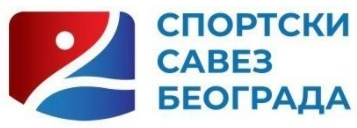 КОНТРОЛНИ ИНСПЕКЦИЈСКИ НАДЗОР ВРШИ СЕ РАДИ УТВРЂИВАЊА ИЗВРШЕЊА МЕРА КОЈЕ СУ ПРЕДЛОЖЕНЕ ИЛИ НАЛОЖЕНЕ НАДЗИРАНОМ СУБЈЕКТУ У ОКВИРУ РЕДОВНОГ ИЛИ ВАНРЕДНОГ ИНСПЕКЦИЈСКОГ НАДЗОРА
ДОПУНСКИ ИНСПЕКЦИЈСКИ НАДЗОР ВРШИ СЕ ПО СЛУЖБЕНОЈ ДУЖНОСТИ ИЛИ ПОВОДОМ ЗАХТЕВА НАДЗИРАНОГ СУБЈЕКТА, РАДИ УТВРЂИВАЊА ЧИЊЕНИЦА КОЈЕ СУ ОД ЗНАЧАЈА ЗА ИНСПЕКЦИЈСКИ НАДЗОР, А КОЈЕ НИСУ УТВРЂЕНЕ У РЕДОВНОМ, ВАНРЕДНОМ ИЛИ КОНТРОЛНОМ ИНСПЕКЦИЈСКОМ НАДЗОРУ


ИНСПЕКЦИЈСКИ НАДЗОР, ПРЕМА ОБЛИКУ, МОЖЕ БИТИ:
ТЕРЕНСКИ - ВРШИ СЕ ИЗВАН СЛУЖБЕНИХ ПРОСТОРИЈА ИНСПЕКЦИЈЕ, НА ЛИЦУ МЕСТА 
КАНЦЕЛАРИЈСКИ - ВРШИ СЕ У СЛУЖБЕНИМ ПРОСТОРИЈАМА ИНСПЕКЦИЈЕ, УВИДОМ У АКТЕ, ПОДАТКЕ И ДОКУМЕНТАЦИЈУ НАДЗИРАНОГ СУБЈЕКТА.
СПОРТСКИ САВЕЗ БЕОГРАДА                    (16.10.2020)
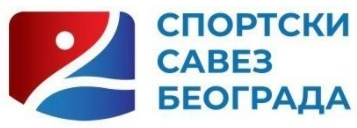 ИНСПЕКЦИЈСКИ НАДЗОР ЗАСНИВА СЕ НА ПРОЦЕНИ РИЗИКА И СРАЗМЕРАН ЈЕ ПРОЦЕЊЕНОМ РИЗИКУ, ТАКО ДА СЕ РИЗИКОМ ДЕЛОТВОРНО УПРАВЉА. ПРОЦЕНА РИЗИКА ЈЕ ДЕО ПРОЦЕСА АНАЛИЗЕ РИЗИКА, КОЈИ ОБУХВАТА И УПРАВЉАЊЕ РИЗИКОМ И ОБАВЕШТАВАЊЕ О РИЗИКУ. РИЗИК, ПРЕМА СТЕПЕНУ, МОЖЕ БИТИ НЕЗНАТАН, НИЗАК, СРЕДЊИ, ВИСОК И КРИТИЧАН (ЧЛАН 9. ЗАКОНАН О ИНСПЕКЦИЈИ)








ПРОЦЕНОМ РИЗИКА ВРШИ СЕ ПРИОРИТИЗАЦИЈА ИНСПЕКЦИЈСКОГ НАДЗОРА И ИЗБОР СУБЈЕКАТА КОД КОЈИХ ЋЕ СЕ ВРШИТИ ИНСПЕКЦИЈСКА КОНТРОЛА
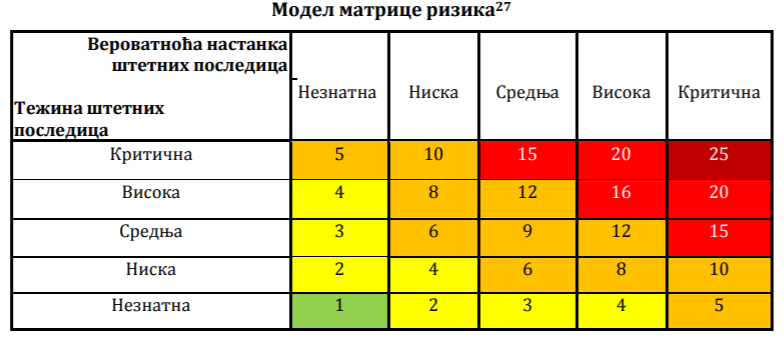 СПОРТСКИ САВЕЗ БЕОГРАДА                    (16.10.2020)
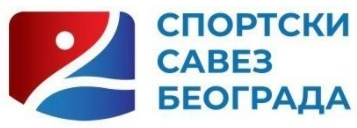 ПРЕВЕНТИВНО ДЕЛОВАЊЕ  (ЧЛАН 13.) 
РАДИ ОСТВАРИВАЊА ЦИЉА ИНСПЕКЦИЈСКОГ НАДЗОРА, ИНСПЕКЦИЈА ЈЕ ДУЖНА ДА ПРЕВЕНТИВНО ДЕЛУЈЕ. 
ПРЕВЕНТИВНО ДЕЛОВАЊЕ ИНСПЕКЦИЈЕ ОСТВАРУЈЕ СЕ ЈАВНОШЋУ РАДА, А НАРОЧИТО: 
ОБЈАВЉИВАЊЕМ ВАЖЕЋИХ ПРОПИСА, ПЛАНОВА ИНСПЕКЦИЈСКОГ НАДЗОРА И КОНТРОЛНИХ ЛИСТА; 
ОБАВЕШТАВАЊЕМ ЈАВНОСТИ О ПРОМЕНАМА ПРОПИСА И ПРАВИМА И ОБАВЕЗАМА ЗА НАДЗИРАНЕ СУБЈЕКТЕ КОЈИ ИЗ ЊИХ ПРОИЗИЛАЗЕ; 
ОБАВЕШТАВАЊЕМ ЈАВНОСТИ О САЗНАЊИМА ИНСПЕКЦИЈЕ О ПОСТОЈАЊУ ОЗБИЉНОГ РИЗИКА ПО ЖИВОТ ИЛИ ЗДРАВЉЕ ЉУДИ, ИМОВИНУ ВЕЋЕ ВРЕДНОСТИ, ЖИВОТНУ СРЕДИНУ ИЛИ БИЉНИ ИЛИ ЖИВОТИЊСКИ СВЕТ, И ПРЕДУЗЕТИМ МЕРАМА И РАДЊАМА КАКО БИ СЕ ТАЈ РИЗИК ОТКЛОНИО ИЛИ УМАЊИО; 
ПРУЖАЊЕМ СТРУЧНЕ И САВЕТОДАВНЕ ПОДРШКЕ НАДЗИРАНОМ СУБЈЕКТУ ИЛИ ЛИЦУ КОЈЕ ОСТВАРУЈЕ ОДРЕЂЕНА ПРАВА У НАДЗИРАНОМ СУБЈЕКТУ ИЛИ У ВЕЗИ СА НАДЗИРАНИМ СУБЈЕКТОМ, УКЉУЧУЈУЋИ И ИЗДАВАЊЕ АКАТА О ПРИМЕНИ ПРОПИСА И СЛУЖБЕНЕ САВЕТОДАВНЕ ПОСЕТЕ; 
ПРЕДУЗИМАЊЕМ ПРЕВЕНТИВНИХ ИНСПЕКЦИЈСКИХ НАДЗОРА И ДРУГИХ АКТИВНОСТИ УСМЕРЕНИХ КА ПОДСТИЦАЊУ И ПОДРЖАВАЊУ ЗАКОНИТОСТИ И БЕЗБЕДНОСТИ ПОСЛОВАЊА И ПОСТУПАЊА И СПРЕЧАВАЊУ НАСТАНКА ШТЕТНИХ ПОСЛЕДИЦА ПО ЗАКОНОМ И ДРУГИМ ПРОПИСОМ ЗАШТИЋЕНА ДОБРА, ПРАВА И ИНТЕРЕСЕ, НАРОЧИТО КАДА СЕ УТВРДИ ДА ПОСТОЈЕ РАНИ ЗНАЦИ ВЕРОВАТНОЋЕ ЊИХОВОГ НАСТАНКА.
СПОРТСКИ САВЕЗ БЕОГРАДА                    (16.10.2020)
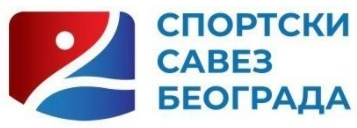 НАДЗИРАНИ СУБЈЕКАТ МОЖЕ ДА ЗАХТЕВА ПРЕВЕНТИВНО ДЕЛОВАЊЕ И КАДА СЕ НЕ ВОДИ ПОСТУПАК ИНСПЕКЦИЈСКОГ НАДЗОРА И НЕЗАВИСНО ОД ЊЕГОВОГ ТОКА, А ИНСПЕКЦИЈА ЈЕ ДУЖНА ДА НАЈКАСНИЈЕ У РОКУ ОД 15 ДАНА ОД ДАНА ПРИЈЕМА ЗАХТЕВА ПОСТУПИ ПО ЗАХТЕВУ ИЛИ ОБАВЕСТИ НАДЗИРАНОГ СУБЈЕКТА О РАЗЛОЗИМА ЗА НЕПОСТУПАЊЕ ПО ЗАХТЕВУ.

ОЗБИЉАН РИЗИК, ЈЕ РИЗИК КОЈИ ЗАХТЕВА ХИТНО ПОСТУПАЊЕ ИНСПЕКЦИЈЕ И ДРУГИХ НАДЛЕЖНИХ ОРГАНА И ОРГАНИЗАЦИЈА РАДИ СПРЕЧАВАЊА НАСТАНКА ШТЕТНИХ ПОСЛЕДИЦА ПО ЖИВОТ ИЛИ ЗДРАВЉЕ ЉУДИ...

САВЕТОДАВНА ПОСЕТА
ИНСПЕКЦИЈА О СЛУЖБЕНОЈ САВЕТОДАВНОЈ ПОСЕТИ САЧИЊАВА СЛУЖБЕНУ БЕЛЕШКУ У КОЈУ УНОСИ БИТНЕ ЧИЊЕНИЦЕ И ОКОЛНОСТИ ОВЕ ПОСЕТЕ.
СВРХА САВЕТОДАВНИХ ПОСЕТА ЈЕ ДАВАЊЕ СТРУЧНИХ И ПРАКТИЧНИХ САВЕТА И ПРЕПОРУКА, ОДНОСНО ПРУЖАЊЕ ИНФОРМАТИВНЕ, ЕДУКАТИВНЕ И СТРУЧНО-САВЕТОДАВНЕ ПОДРШКЕ НАДЗИРАНИМ СУБЈЕКТИМА, КАКО БИ БИЛИ УПОЗНАТИ СА ЗАХТЕВИМА И УСЛОВИМА ЧИЈА ИСПУЊЕНОСТ СЕ ТРАЖИ У ПОГЛЕДУ ЊИХОВОГ РАДА И ПОМОГЛО ИМ СЕ ДА ОБАВЉАЈУ ДЕЛАТНОСТ УСКЛАЂЕНО СА ЗАКОНОМ И ДРУГИМ ПРОПИСИМА, БЕЗБЕДНО И ОДРЖИВО.
АКО У СЛУЖБЕНОЈ САВЕТОДАВНОЈ ПОСЕТИ УОЧИ ПРОПУСТ, НЕДОСТАТАК ИЛИ НЕПРАВИЛНОСТ У ПОСЛОВАЊУ И ПОСТУПАЊУ СУБЈЕКТА КОД КОГА СЕ ПОСЕТА ВРШИ, ИНСПЕКЦИЈА У РОКУ ОД ОСАМ ДАНА НАКОН ПОСЕТЕ САЧИЊАВА И ДОСТАВЉА ОВОМ СУБЈЕКТУ ДОПИС КОЈИ САДРЖИ ПРЕПОРУКЕ ОВОМ СУБЈЕКТУ О ТОМЕ КАКО ДА ТАЈ ПРОПУСТ, ОДНОСНО НЕДОСТАТАК ИЛИ НЕПРАВИЛНОСТ ИСПРАВИ И ОБЕЗБЕДИ ЗАКОНИТО И БЕЗБЕДНО ПОСЛОВАЊЕ И ПОСТУПАЊЕ, И У КОМ РОКУ ТО ТРЕБА ДА УЧИНИ. ДОПИС СА ПРЕПОРУКАМА ИМА ПРАВНУ ПРИРОДУ АКТА О ПРИМЕНИ ПРОПИСА.
СПОРТСКИ САВЕЗ БЕОГРАДА                    (16.10.2020)
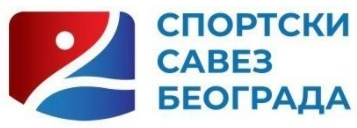 КОНТРОЛНЕ ЛИСТЕ (ЧЛАН 14.) 
ИНСПЕКЦИЈА ЈЕ ДУЖНА ДА САЧИНИ КОНТРОЛНЕ ЛИСТЕ ИЗ СВОЈЕ ОБЛАСТИ ИНСПЕКЦИЈСКОГ НАДЗОРА, ОБЈАВИ ИХ НА СВОЈОЈ ИНТЕРНЕТ СТРАНИЦИ И ПРИМЕЊУЈЕ У ПОСТУПКУ РЕДОВНОГ ИНСПЕКЦИЈСКОГ НАДЗОРА.

ИНСПЕКТОР, ПОСТУПАЈУЋИ У ГРАНИЦАМА ПРЕДМЕТА ИНСПЕКЦИЈСКОГ НАДЗОРА ИЗ НАЛОГА ЗА ИНСПЕКЦИЈСКИ НАДЗОР, ПРЕДУЗИМА ОНЕ ПРОВЕРЕ И ДРУГЕ РАДЊЕ КОЈЕ СУ САДРЖАНЕ У КОНТРОЛНОЈ ЛИСТИ. 

ДРУГЕ ПРОВЕРЕ И РАДЊЕ НА КОЈЕ ЈЕ ОВЛАШЋЕН, ИНСПЕКТОР МОЖЕ ДА ПРЕДУЗМЕ АКО У ТОКУ НАДЗОРА УТВРДИ ДА ЈЕ НЕОПХОДНО ДА СЕ ОНЕ ПРЕДУЗМУ РАДИ ПОТПУНОГ УТВРЂИВАЊА ЧИЊЕНИЧНОГ СТАЊА И ЗАКОНИТОГ И БЕЗБЕДНОГ ПОСЛОВАЊА И ПОСТУПАЊА. ИНСПЕКТОР У ТОМ СЛУЧАЈУ ПОКРЕЋЕ ВАНРЕДАН ИНСПЕКЦИЈСКИ НАДЗОР.

САДРЖИНА КОНТРОЛНЕ ЛИСТЕ И ЧИЊЕНИЦЕ КОНСТАТОВАНЕ У ЊОЈ МОРАЈУ БИТИ ОВЕРЕНЕ ПОТПИСОМ ИНСПЕКТОРА И НАДЗИРАНОГ СУБЈЕКТА, ОДНОСНО ПРИСУТНОГ ЛИЦА.
СПОРТСКИ САВЕЗ БЕОГРАДА                    (16.10.2020)
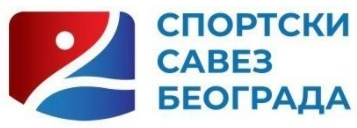 НАДЗИРАНИ СУБЈЕКАТ МОЖЕ ДОСТАВИТИ ИНСПЕКЦИЈИ ИЗВЕШТАЈ О САМОПРОВЕРИ ИСПУЊЕНОСТИ ЗАХТЕВА ИЗ КОНТРОЛНЕ ЛИСТЕ И САМОПРОЦЕНИ РИЗИКА, КОЈЕ ЈЕ СПРОВЕО САГЛАСНО САДРЖИНИ КОНТРОЛНЕ ЛИСТЕ И ПРАВИЛИМА О ПРОЦЕНИ РИЗИКА. УЗ ОВАЈ ИЗВЕШТАЈ, НАДЗИРАНИ СУБЈЕКАТ ИНСПЕКЦИЈИ ПРИЛАЖЕ И ОДГОВАРАЈУЋУ ДОКУМЕНТАЦИЈУ, ОДНОСНО ДРУГИ МАТЕРИЈАЛ (ФОТОГРАФИЈЕ И ДР) КОЈИМ СЕ ПОТКРЕПЉУЈУ НАЛАЗИ ИЗ ИЗВЕШТАЈА.

НА КРАЈУ ОБРАСЦА КОНТРОЛНЕ ЛИСТЕ ТРЕБА ДА СТОЈИ ТАБЕЛА СА ДЕФИНИСАНИМ РАСПОНИМА БОДОВА, ОДНОСНО ПРОЦЕНАТА, ПРЕМА КОЈИМА СЕ ОДРЕЂУЈЕ КОМ СТЕПЕНУ РИЗИКА ПРИПАДА НАДЗИРАНИ СУБЈЕКАТ.

НАКОН ПРИБАВЉЕНОГ ПОЗИТИВНОГ СТРУЧНОГ МИШЉЕЊА КООРДИНАЦИОНЕ КОМИСИЈЕ, КОНТРОЛНЕ ЛИСТЕ ОБЈАВЉУЈУ СЕ НА ИНТЕРНЕТ СТРАНИЦИ РЕПУБЛИЧКЕ ИНСПЕКЦИЈЕ, А ПОЖЕЉНО ЈЕ ИХ ОБЈАВИТИ И НА ИНТЕРНЕТ СТРАНИЦИ ОРГАНА АУТОНОМНЕ ПОКРАЈИНЕ И ЈЕДИНИЦЕ ЛОКАЛНЕ САМОУПРАВЕ.

АДРЕСА НА КОЈОЈ СУ ОБЈАВЉЕНЕ КОНТРОЛНЕ ЛИСТЕ РЕПУБЛИЧКЕ ИНСПЕКЦИЈЕ:
www.mos.gov.rs/sport/dokumenta/obrasci/kontrolne liste
СПОРТСКИ САВЕЗ БЕОГРАДА                    (16.10.2020)
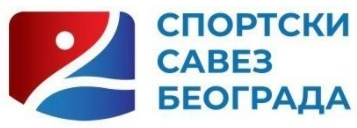 НАЛОГ ЗА ИНСПЕКЦИЈСКИ НАДЗОР (ЧЛАН 16.) 
РУКОВОДИЛАЦ ИНСПЕКЦИЈЕ ИЛИ ЛИЦЕ КОЈЕ ОН ОВЛАСТИ ИЗДАЈЕ ПИСАНИ НАЛОГ ЗА ИНСПЕКЦИЈСКИ НАДЗОР. 

НАЛОГ ЗА ИНСПЕКЦИЈСКИ НАДЗОР САДРЖИ:

ПОДАТКЕ О ИНСПЕКЦИЈИ; 
ПОДАТКЕ О ИНСПЕКТОРУ ИЛИ ИНСПЕКТОРИМА КОЈИ ВРШЕ ИНСПЕКЦИЈСКИ НАДЗОР СА БРОЈЕВИМА СЛУЖБЕНИХ ЛЕГИТИМАЦИЈА; 
ПОДАТКЕ О ИНСПЕКТОРУ ИЛИ ИНСПЕКТОРИМА КОЈИ ИХ ЗАМЕЊУЈУ У СЛУЧАЈУ СПРЕЧЕНОСТИ; 
ПОДАТКЕ О НАДЗИРАНОМ СУБЈЕКТУ АКО СУ ПОЗНАТИ;
НАВОЂЕЊЕ И КРАТКО ОБЈАШЊЕЊЕ ВРСТЕ И ОБЛИКА ИНСПЕКЦИЈСКОГ НАДЗОРА; 
ПРОЦЕЊЕНИ РИЗИК; 
ПРЕЦИЗАН И ЈАСАН ОПИС ПРЕДМЕТА ИНСПЕКЦИЈСКОГ НАДЗОРА; 
ПЛАНИРАНО ТРАЈАЊЕ ИНСПЕКЦИЈСКОГ НАДЗОРА (ДАН ПОЧЕТКА И ОКОНЧАЊА НАДЗОРА);
 РАЗЛОГЕ ЗА ИЗОСТАВЉАЊЕ ОБАВЕШТЕЊА, АКО ПОСТОЈЕ; 
БРОЈ, ВРЕМЕ И МЕСТО ИЗДАВАЊА; 
ПОТПИС ИЗДАВАОЦА НАЛОГА; 
ПЕЧАТ.
СПОРТСКИ САВЕЗ БЕОГРАДА                    (16.10.2020)
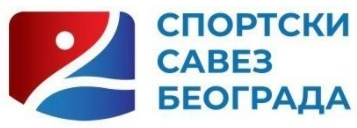 ОБАВЕШТЕЊЕ О ПРЕДСТОЈЕЋЕМ ИНСПЕКЦИЈСКОМ НАДЗОРУ (ЧЛАН 17.) 
ИНСПЕКТОР У ПИСАНОМ ОБЛИКУ ОБАВЕШТАВА НАДЗИРАНОГ СУБЈЕКТА О ПРЕДСТОЈЕЋЕМ ИНСПЕКЦИЈСКОМ НАДЗОРУ, НАЈКАСНИЈЕ ТРИ РАДНА ДАНА ПРЕ ПОЧЕТКА НАДЗОРА. 

ОБАВЕШТЕЊЕ САДРЖИ И ПОДАТКЕ О ИНТЕРНЕТ СТРАНИЦИ НА КОЈОЈ ЈЕ ДОСТУПНА КОНТРОЛНА ЛИСТА.

ИЗУЗЕТНО, ИНСПЕКЦИЈСКИ НАДЗОР МОЖЕ ДА ПОЧНЕ БЕЗ ОБАВЕШТАВАЊА НАДЗИРАНОГ СУБЈЕКТА О ПРЕДСТОЈЕЋЕМ НАДЗОРУ КАДА ПОСТОЈЕ РАЗЛОЗИ ЗА НЕОДЛОЖНО ПОСТУПАЊЕ ИЛИ ОПРАВДАНА БОЈАЗАН ДА БИ ОБАВЕШТЕЊЕ УМАЊИЛО ОСТВАРЕЊЕ ЦИЉА ИНСПЕКЦИЈСКОГ НАДЗОРА ИЛИ КАДА ТО НАЛАЖЕ ЗАШТИТА ЈАВНОГ ИНТЕРЕСА, С ТИМ ШТО СЕ РАЗЛОЗИ ЗА ИЗОСТАВЉАЊЕ ОБАВЕШТЕЊА НАВОДЕ У НАЛОГУ ЗА ИНСПЕКЦИЈСКИ НАДЗОР. 

КАДА НАЛОГ ЗА ИНСПЕКЦИЈСКИ НАДЗОР НИЈЕ ИЗДАТ, РАЗЛОЗИ ЗА ИЗОСТАВЉАЊЕ ОБАВЕШТЕЊА УНОСЕ СЕ У ЗАПИСНИК.
СПОРТСКИ САВЕЗ БЕОГРАДА                    (16.10.2020)
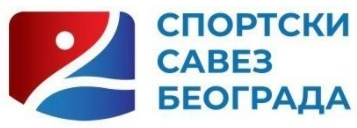 ПРАВА И ДУЖНОСТИ НАДЗИРАНОГ СУБЈЕКТА (ЧЛАН 20.) 
НАДЗИРАНИ СУБЈЕКТИ ИМАЈУ ЈЕДНАКА ПРАВА И ОБАВЕЗЕ У ИНСПЕКЦИЈСКОМ НАДЗОРУ, ШТО УКЉУЧУЈЕ И ПРАВО ДА ИНСПЕКЦИЈА ЈЕДНАКО ПОСТУПА У ИСТИМ ИЛИ БИТНО СЛИЧНИМ СИТУАЦИЈАМА ПРЕМА СВИМ НАДЗИРАНИМ СУБЈЕКТИМА. 
НАДЗИРАНИ СУБЈЕКАТ У ПОСТУПКУ ИНСПЕКЦИЈСКОГ НАДЗОРА ИМА ПРАВО: 
ДА БУДЕ УПОЗНАТ СА ПРЕДМЕТОМ И ТРАЈАЊЕМ ПОСТУПКА, НАЛОГОМ ЗА ИНСПЕКЦИЈСКИ НАДЗОР И ДРУГИМ АКТИМА ДОНЕТИМ У ПОСТУПКУ; 
ДА БУДЕ УПОЗНАТ СА ПРАВИМА И ДУЖНОСТИМА КОЈЕ ИМА У ВЕЗИ СА ИНСПЕКЦИЈСКИМ НАДЗОРОМ; 
ДА СЕ ИЗЈАСНИ О ЧИЊЕНИЦАМА БИТНИМ ЗА ПОТПУНО И ПРАВИЛНО УТВРЂИВАЊЕ ЧИЊЕНИЧНОГ СТАЊА И ПОНУЂЕНИМ ДОКАЗИМА; 
ДА УЧЕСТВУЈЕ У ИЗВОЂЕЊУ ДОКАЗА, ПОСТАВЉА ПИТАЊА СВЕДОЦИМА И ВЕШТАЦИМА, ИЗНОСИ ЧИЊЕНИЦЕ КОЈЕ СУ ОД ЗНАЧАЈА ЗА ИНСПЕКЦИЈСКИ НАДЗОР; 
ДА ПРЕДЛАЖЕ ДОКАЗЕ И ИЗНОСИ ПРАВНЕ ТВРДЊЕ; 
ДА ЗАХТЕВА ПРЕВЕНТИВНО ДЕЛОВАЊЕ; 
ДА УПОЗОРИ ИНСПЕКТОРА НА ТАЈНОСТ ИНФОРМАЦИЈА КОЈЕ МУ ЧИНИ ДОСТУПНИМ; 
ДА УКАЖЕ НА НЕЗАКОНИТОСТИ У ПОСТУПКУ И ДА ЗАХТЕВА ДА СЕ ОНЕ ОТКЛОНЕ; 
ДА ЗАХТЕВА НАКНАДУ ШТЕТЕ КОЈА МУ ЈЕ ПРОУЗРОКОВАНА НЕЗАКОНИТИМ ИНСПЕКЦИЈСКИМ НАДЗОРОМ.
НАДЗИРАНИ СУБЈЕКАТ ДУЖАН ЈЕ ДА ИНСПЕКТОРУ КОЈИ МУ ПРЕДОЧИ СЛУЖБЕНУ ЛЕГИТИМАЦИЈУ И УРУЧИ НАЛОГ ЗА ИНСПЕКЦИЈСКИ НАДЗОР, КАДА ЈЕ ОН ИЗДАТ, ОДНОСНО КОЈИ ПОСТУПИ У СКЛАДУ СА ЧЛАНОМ 18. СТ. 8. И 9. ОВОГ ЗАКОНА, ОМОГУЋИ НЕСМЕТАН ИНСПЕКЦИЈСКИ НАДЗОР.
СПОРТСКИ САВЕЗ БЕОГРАДА                    (16.10.2020)
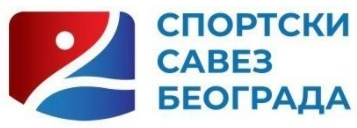 МЕРЕ УПРАВЉЕНЕ ПРЕМА НАДЗИРАНОМ СУБЈЕКТУ И ЊИХОВА СРАЗМЕРНОСТ (ЧЛАН 25.) 

НАДЗИРАНОМ СУБЈЕКТУ ИНСПЕКТОР МОЖЕ ИЗРЕЋИ УПРАВНУ МЕРУ, И ТО:
ПРЕВЕНТИВНУ МЕРУ, 
МЕРУ ЗА ОТКЛАЊАЊЕ НЕЗАКОНИТОСТИ, 
ПОСЕБНУ МЕРУ НАРЕДБЕ, 
ЗАБРАНЕ ИЛИ ЗАПЛЕНЕ
МЕРУ ЗА ЗАШТИТУ ПРАВА ТРЕЋИХ ЛИЦА.

ИНСПЕКТОР ИЗРИЧЕ ОНЕ МЕРЕ КОЈЕ СУ СРАЗМЕРНЕ ПРОЦЕЊЕНОМ РИЗИКУ И ОТКРИВЕНИМ, ОДНОСНО ВЕРОВАТНИМ НЕЗАКОНИТОСТИМА И ШТЕТНИМ ПОСЛЕДИЦАМА, ТАКО ДА СЕ РИЗИКОМ ДЕЛОТВОРНО УПРАВЉА, И КОЈИМА СЕ НАЈПОВОЉНИЈЕ ПО НАДЗИРАНОГ СУБЈЕКТА ПОСТИЖУ ЦИЉ И СВРХА ЗАКОНА И ДРУГОГ ПРОПИСА.
СПОРТСКИ САВЕЗ БЕОГРАДА                    (16.10.2020)
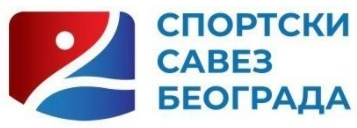 МЕРЕ ЗА ОТКЛАЊАЊЕ НЕЗАКОНИТОСТИ  (ЧЛАН 27.)

АКО ОТКРИЈЕ НЕЗАКОНИТОСТ У ПОСЛОВАЊУ ИЛИ ПОСТУПАЊУ НАДЗИРАНОГ СУБЈЕКТА, ИНСПЕКТОР МУ УКАЗУЈЕ НА НЕЗАКОНИТОСТ И ОПОМИЊЕ ГА ЗБОГ ТОГА, У СКЛАДУ СА ОВЛАШЋЕЊИМА ПРОПИСАНИМ У ПОСЕБНОМ ЗАКОНУ НАЛАЖЕ ИЛИ ПРЕДЛАЖЕ МЕРЕ И ОСТАВЉА ПРИМЕРЕН РОК ЗА ОТКЛАЊАЊЕ НЕЗАКОНИТОСТИ И ШТЕТНИХ ПОСЛЕДИЦА И ИСПУЊАВАЊЕ ПРОПИСАНИХ ОБАВЕЗА, И ТО УНОСИ У ЗАПИСНИК О ИНСПЕКЦИЈСКОМ НАДЗОРУ.
 НАДЗИРАНИ СУБЈЕКАТ ДУЖАН ЈЕ ДА ПИСАНО ОБАВЕСТИ ИНСПЕКТОРА О ТОМЕ ДА ЛИ ЈЕ У ОСТАВЉЕНОМ РОКУ ПРЕДУЗЕО МЕРЕ КОЈЕ СУ МУ НАЛОЖЕНЕ, ОДНОСНО ПРЕДЛОЖЕНЕ, ОТКЛОНИО НЕЗАКОНИТОСТ И ШТЕТНЕ ПОСЛЕДИЦЕ И ИСПУНИО ПРОПИСАНЕ ОБАВЕЗЕ, И АКО ЈЕСТЕ - ИНСПЕКТОР ОКОНЧАВА ПОСТУПАК У СКЛАДУ СА ЧЛАНОМ 37. СТАВ 2. ОВОГ ЗАКОНА. (НАЈБОЉЕ ЈЕ ДА СЕ УЗ ОБАВЕШТЕЊЕ О ИСПУЊЕНИМ МЕРАМА ДОСТАВЕ И ОДРЕЂЕНА ДОКУМЕНТАЦИЈА КОЈА ПОТВРЂУЈЕ ДА СУ МЕРЕ ИЗВРШЕНЕ)
СПОРТСКИ САВЕЗ БЕОГРАДА                    (16.10.2020)
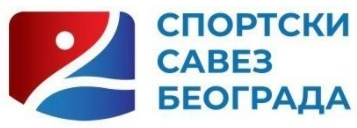 ВАЖНО.
ЗАКОН УТВРЂУЈЕ ДА ИНСПЕКТОР КАДА ОТКРИЈЕ НЕЗАКОНИТОСТ У ПОСЛОВАЊУ ИЛИ ПОСТУПАЊУ НАДЗИРАНОГ СУБЈЕКТА, ОН УКАЗУЈЕ НАДЗИРАНОМ СУБЈЕКТУ НА НЕЗАКОНИТОСТ И ОПОМИЊЕ ГА ЗБОГ ТОГА, ТЕ, У СКЛАДУ СА ОВЛАШЋЕЊИМА ПРОПИСАНИМ У ПОСЕБНОМ ЗАКОНУ, НАЛАЖЕ ИЛИ ПРЕДЛАЖЕ МЕРЕ И ОСТАВЉА ПРИМЕРЕН РОК ЗА ОТКЛАЊАЊЕ НЕЗАКОНИТОСТИ И ШТЕТНИХ ПОСЛЕДИЦА И ИСПУЊАВАЊЕ ПРОПИСАНИХ ОБАВЕЗА, И ТО УНОСИ У ЗАПИСНИК О ИНСПЕКЦИЈСКОМ НАДЗОРУ. 
ДАКЛЕ, ИНСПЕКТОР НЕ ДОНОСИ ОДМАХ РЕШЕЊЕ, НЕГО КОРЕКТИВНЕ МЕРЕ ИЗРИЧЕ НА ЗАПИСНИК. АКО ЈЕ ПОСЕБНИМ ЗАКОНОМ ПРОПИСАНО ДА ИНСПЕКТОР ОДМАХ ИЗРИЧЕ МЕРЕ РЕШЕЊЕМ, ПРИМЕЊУЈЕ СЕ ПОСЕБАН ЗАКОН, КАКО ЈЕ ОБЈАШЊЕНО У ПРЕТХОДНИМ ИЗЛАГАЊИМА УЗ ЧЛАН 4. ОВОГ ЗАКОНА.
СПОРТСКИ САВЕЗ БЕОГРАДА                    (16.10.2020)
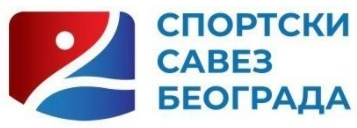 ПОСЕБНЕ МЕРЕ НАРЕДБЕ, ЗАБРАНЕ И ЗАПЛЕНЕ (ЧЛАН 28.)
 
АКО НАДЗИРАНИ СУБЈЕКАТ НЕ ОТКЛОНИ НЕЗАКОНИТОСТ У ОСТАВЉЕНОМ РОКУ, ИНСПЕКТОР ЈЕ ОВЛАШЋЕН ДА ДОНЕСЕ РЕШЕЊЕ И ИЗРЕКНЕ МЕРУ КОЈОМ, ДО ОТКЛАЊАЊА НЕЗАКОНИТОСТИ, НАДЗИРАНОМ СУБЈЕКТУ ЗАБРАЊУЈЕ ОБАВЉАЊЕ ДЕЛАТНОСТИ ИЛИ ВРШЕЊЕ АКТИВНОСТИ ИЛИ ЗАПЛЕЊУЈЕ ДОКУМЕНТАЦИЈУ, РОБУ И ДРУГЕ ПРЕДМЕТЕ КОЈИ СУ НАДЗИРАНОМ СУБЈЕКТУ ПОСЛУЖИЛИ ЗА ПОВРЕДУ ПРОПИСА ИЛИ СУ ТИМЕ НАСТАЛИ.
 
ИНСПЕКТОР ЈЕ ОВЛАШЋЕН ДА, БЕЗ ОСТАВЉАЊА РОКА ЗА ОТКЛАЊАЊЕ НЕЗАКОНИТОСТИ, ИЗРЕКНЕ МЕРУ ЗАБРАНЕ ОБАВЉАЊА ДЕЛАТНОСТИ ИЛИ ВРШЕЊА АКТИВНОСТИ ИЛИ ЗАПЛЕНЕ ПРЕДМЕТА ИЛИ ДОКУМЕНТАЦИЈЕ АКО ЈЕ НЕОПХОДНО ДА СЕ, САГЛАСНО ДЕЛОКРУГУ ИНСПЕКЦИЈЕ, ПРЕДУЗМУ ХИТНЕ МЕРЕ РАДИ СПРЕЧАВАЊА ИЛИ ОТКЛАЊАЊА НЕПОСРЕДНЕ ОПАСНОСТИ ПО ЖИВОТ ИЛИ ЗДРАВЉЕ ЉУДИ, ИМОВИНУ ВЕЋЕ ВРЕДНОСТИ, ПРАВА И ИНТЕРЕСЕ ЗАПОСЛЕНИХ И РАДНО АНГАЖОВАНИХ ЛИЦА…
СПОРТСКИ САВЕЗ БЕОГРАДА                    (16.10.2020)
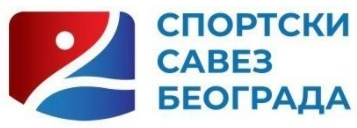 ПОСТУПАЊЕ ИНСПЕКЦИЈЕ У ПОГЛЕДУ ДЕЛАТНОСТИ ИЛИ АКТИВНОСТИ НАДЗИРАНОГ
СУБЈЕКТА КОЈА ЈЕ У ДЕЛОКРУГУ ДРУГЕ ИНСПЕКЦИЈЕ  (Члан 30.)

АКО ИНСПЕКТОР НАЂЕ ДА ЈЕ НАДЗИРАНИ СУБЈЕКАТ ПОВРЕДИО ЗАКОН ИЛИ ДРУГИ ПРОПИС ЧИЈУ ПРИМЕНУ НАДЗИРЕ ДРУГА ИНСПЕКЦИЈА, ДУЖАН ЈЕ ДА, ПРЕМА СВОМ ЗНАЊУ И ИСКУСТВУ, О СТАЊУ КОЈЕ ЈЕ ЗАТЕКАО САСТАВИ ЗАПИСНИК, КОЈЕГ БЕЗ ОДЛАГАЊА ПРОСЛЕЂУЈЕ ИНСПЕКЦИЈИ У ЧИЈЕМ ДЕЛОКРУГУ ЈЕ ДЕЛАТНОСТ КОЈУ ОБАВЉА ИЛИ АКТИВНОСТ КОЈУ ВРШИ НАДЗИРАНИ СУБЈЕКАТ, КАО И ДРУГОМ НАДЛЕЖНОМ ОРГАНУ И КООРДИНАЦИОНОЈ КОМИСИЈИ, РАДИ ПРЕДУЗИМАЊА РАДЊИ И МЕРА ИЗ ДЕЛОКРУГА ТЕ ИНСПЕКЦИЈЕ, ОДНОСНО ВРШЕЊА ЗАЈЕДНИЧКОГ ИНСПЕКЦИЈСКОГ НАДЗОРА ИЛИ САРАДЊЕ У ОБАВЉАЊУ ПОСЛОВА.
СПОРТСКИ САВЕЗ БЕОГРАДА                    (16.10.2020)
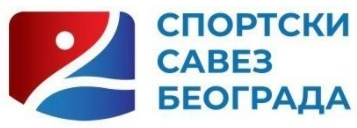 ЗАПИСНИК О ИНСПЕКЦИЈСКОМ НАДЗОРУ (ЧЛАН 35.)
 
ИНСПЕКТОР САЧИЊАВА ЗАПИСНИК О ИНСПЕКЦИЈСКОМ НАДЗОРУ.
 
У ЗАПИСНИК СЕ УНОСЕ: 
ПОДАЦИ ИЗ НАЛОГА ЗА ИНСПЕКЦИЈСКИ НАДЗОР АКО ЈЕ ИЗДАТ; 
ВРЕМЕ И МЕСТО ИНСПЕКЦИЈСКОГ НАДЗОРА ;
ОПИС ПРЕДУЗЕТИХ РАДЊИ И ПОПИС ПРЕУЗЕТИХ ДОКУМЕНАТА; 
ПОДАЦИ О БРОЈУ УЗЕТИХ УЗОРАКА; 
ИЗЈАВЕ КОЈЕ СУ ДАТЕ; 
ОПИС ДРУГИХ ИЗВЕДЕНИХ ДОКАЗА; 
ЗАХТЕВИ ЗА ИЗУЗЕЋЕ КОЈИ СУ ПОДНЕТИ; 
УТВРЂЕНО ЧИЊЕНИЧНО СТАЊЕ; 
КОНСТАТАЦИЈА ЗАКОНИТОГ ПОСЛОВАЊА И ПОСТУПАЊА НАДЗИРАНОГ СУБЈЕКТА; 
ОПИС ОТКРИВЕНИХ НЕЗАКОНИТОСТИ, СА НАВОЂЕЊЕМ ДОКАЗА НА ОСНОВУ КОЈЕГ ЈЕ ОДРЕЂЕНА ЧИЊЕНИЦА УТВРЂЕНА И ПРАВНОГ ОСНОВА ЗА УТВРЂИВАЊЕ НЕЗАКОНИТОСТИ;
МЕРЕ КОЈЕ СЕ ИЗРИЧУ СА НАВОЂЕЊЕМ ПРАВНОГ ОСНОВА НА КОМЕ СУ ЗАСНОВАНЕ И РОКОМ ЗА ПОСТУПАЊЕ ПО ЊИМА;
ОДГОВАРАЈУЋА ОБРАЗЛОЖЕЊА; 
ОБАВЕЗА НАДЗИРАНОГ СУБЈЕКТА ДА ОБАВЕШТАВА ИНСПЕКТОРА О ПОСТУПАЊУ ПО МЕРАМА И РОК ЗА ТО ОБАВЕШТАВАЊЕ; 
ПОДАЦИ О ПОДНЕТИМ КРИВИЧНИМ ПРИЈАВАМА, ПРИЈАВАМА ЗА ПРИВРЕДНИ ПРЕСТУП И ЗАХТЕВИМА ЗА ПОКРЕТАЊЕ ПРЕКРШАЈНОГ ПОСТУПКА, АКО СУ ПОДНЕТЕ, ОДНОСНО ИЗДАТИМ ПРЕКРШАЈНИМ НАЛОЗИМА, АКО СУ ИЗДАТИ, ОДНОСНО, У СКЛАДУ СА ЧЛАНОМ 42. СТАВ 3. ОВОГ ЗАКОНА, НЕПОДНОШЕЊЕ ЗАХТЕВА ЗА ПОКРЕТАЊЕ ПРЕКРШАЈНОГ ПОСТУПКА, ОДНОСНО НЕИЗДАВАЊЕ ПРЕКРШАЈНОГ НАЛОГА; 
ПОДАЦИ О ДРУГИМ МЕРАМА И РАДЊАМА НА КОЈЕ ЈЕ ИНСПЕКТОР ОВЛАШЋЕН, АКО СУ ПРЕДУЗЕТЕ; 
РОК ЗА ДАВАЊЕ ПРИМЕДАБА НА ЗАПИСНИК; 
НАВОЂЕЊЕ ДА ЈЕ ЗАПИСНИК СА ИЛИ БЕЗ ПРИМЕДАБА ПРОЧИТАН ЛИЦУ КОЈЕ ПРИСУСТВУЈЕ НАДЗОРУ;
ДРУГИ ПОДАЦИ И НАВОДИ ОД ЗНАЧАЈА ЗА ИНСПЕКЦИЈСКИ НАДЗОР.
СПОРТСКИ САВЕЗ БЕОГРАДА                    (16.10.2020)
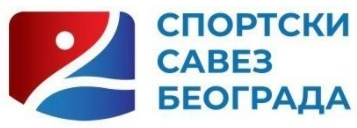 ПРИМЕДБЕ НА ЗАПИСНИК  (ЧЛАН 36.)

НАДЗИРАНИ СУБЈЕКАТ ИМА ПРАВО ДА У ПИСАНОМ ОБЛИКУ СТАВИ ПРИМЕДБЕ НА ЗАПИСНИК О ИНСПЕКЦИЈСКОМ НАДЗОРУ, У РОКУ ОД ПЕТ РАДНИХ ДАНА ОД ЊЕГОВОГ ПРИЈЕМА.
ИНСПЕКТОР ОЦЕЊУЈЕ ПРИМЕДБЕ, СВЕ ЗАЈЕДНО И СВАКУ ЗАСЕБНО, И У МЕЂУСОБНОЈ ВЕЗИ.
ИНСПЕКТОР МОЖЕ ПОСЛЕ ТОГА ДА ИЗВРШИ ДОПУНСКИ ИНСПЕКЦИЈСКИ НАДЗОР, ДА БИ УТВРДИО ЧИЊЕНИЦЕ НА КОЈЕ СЕ ПРИМЕДБЕ ОДНОСЕ.
АКО СУ У ПРИМЕДБАМА НА ЗАПИСНИК ИЗНЕТЕ НОВЕ ЧИЊЕНИЦЕ И НОВИ ДОКАЗИ, ЗБОГ КОЈИХ ТРЕБА ИЗМЕНИТИ ЧИЊЕНИЧНО СТАЊЕ КОЈЕ ЈЕ УТВРЂЕНО У ЗАПИСНИКУ ИЛИ ДРУКЧИЈЕ ПРАВНЕ И ДРУГЕ ОЦЕНЕ, ИНСПЕКТОР О ТОМЕ САСТАВЉА ДОПУНУ ЗАПИСНИКА, НА КОЈУ СЕ НЕ МОЖЕ СТАВИТИ ПРИМЕДБА.
ПОСТУПАЈУЋИ ПО ПРИМЕДБАМА НА ЗАПИСНИК, ИНСПЕКТОР МОЖЕ ДА ИЗМЕНИ ПРЕДЛОЖЕНУ ИЛИ НАЛОЖЕНУ, ОДНОСНО ИЗРЕЧЕНУ МЕРУ ИЛИ ДА ОДУСТАНЕ ОД ЊЕ.
СПОРТСКИ САВЕЗ БЕОГРАДА                    (16.10.2020)
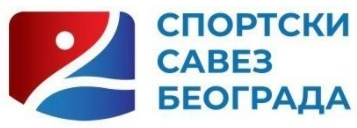 РЕШЕЊЕ (ЧЛАН 37.)

РЕШЕЊЕМ ИНСПЕКТОР ОДЛУЧУЈЕ О МЕРАМА УПРАВЉЕНИМ ПРЕМА НАДЗИРАНОМ СУБЈЕКТУ.

АКО ИНСПЕКТОР У ВРШЕЊУ ИНСПЕКЦИЈСКОГ НАДЗОРА НЕ УТВРДИ НЕЗАКОНИТОСТИ, НЕПРАВИЛНОСТИ ИЛИ НЕДОСТАТКЕ, ОН НЕ ДОНОСИ РЕШЕЊЕ ИЛИ ЗАКЉУЧАК И ТАДА ОКОНЧАВА ПОСТУПАК ИНСПЕКЦИЈСКОГ НАДЗОРА ДОСТАВЉАЊЕМ НАДЗИРАНОМ СУБЈЕКТУ ЗАПИСНИКА У КОМЕ СЕ НАВОДИ ДА НИСУ УТВРЂЕНЕ НЕЗАКОНИТОСТИ, НЕПРАВИЛНОСТИ ИЛИ НЕДОСТАЦИ У ЊЕГОВОМ ПОСЛОВАЊУ ИЛИ ПОСТУПАЊУ. 
МЕЂУТИМ, АКО У ВРШЕЊУ ВАНРЕДНОГ УТВРЂУЈУЋЕГ, ОДНОСНО ПОТВРЂУЈУЋЕГ ИНСПЕКЦИЈСКОГ НАДЗОРА ИЗ ЧЛАНА 6. СТАВ 4. ОВОГ ЗАКОНА ИНСПЕКТОР НЕ УТВРДИ НЕЗАКОНИТОСТИ, НЕПРАВИЛНОСТИ ИЛИ НЕДОСТАТКЕ, ОН ДОНОСИ РЕШЕЊЕ О ИСПУЊЕНОСТИ ПРОПИСАНИХ УСЛОВА ИЛИ ПОТВРЂИВАЊУ ЗАКОНИТОСТИ И БЕЗБЕДНОСТИ ПОСТУПАЊА ИЛИ ПОСЛОВАЊА.
СПОРТСКИ САВЕЗ БЕОГРАДА                    (16.10.2020)
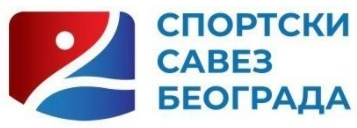 ЖАЛБА  (ЧЛАН 39.)
ПРОТИВ РЕШЕЊА ИНСПЕКТОРА МОЖЕ СЕ ИЗЈАВИТИ ЖАЛБА У РОКУ ОД 15 ДАНА ОД  ДАНА ДОСТАВЕ ПИСАНОГ РЕШЕЊА.

ЖАЛБА ПРОТИВ ЗАКЉУЧКА ПРОТИВ КОГА ЈЕ ДОЗВОЉЕНО ИЗЈАВИТИ ЖАЛБУ МОЖЕ СЕ ИЗЈАВИТИ У РОКУ ОД ТРИ ДАНА ОД ДАНА ДОСТАВЉАЊА ТОГ ЗАКЉУЧКА.

ЖАЛБА ОДЛАЖЕ ИЗВРШЕЊЕ РЕШЕЊА.

ИЗУЗЕТНО ОД ОДРЕДАБА СТАВА 3. ОВОГ ЧЛАНА, ЖАЛБА НЕ ОДЛАЖЕ ИЗВРШЕЊЕ РЕШЕЊА КАДА ЈЕ, САГЛАСНО ДЕЛОКРУГУ ИНСПЕКЦИЈЕ, НЕОПХОДНО ПРЕДУЗИМАЊЕ ХИТНИХ МЕРА РАДИ СПРЕЧАВАЊА ИЛИ ОТКЛАЊАЊА ОПАСНОСТИ ПО ЖИВОТ ИЛИ ЗДРАВЉЕ ЉУДИ, ИМОВИНУ, ПРАВА И ИНТЕРЕСЕ ЗАПОСЛЕНИХ И РАДНО АНГАЖОВАНИХ ЛИЦА, ПРИВРЕДУ, ЖИВОТНУ СРЕДИНУ, БИЉНИ ИЛИ ЖИВОТИЊСКИ СВЕТ, ЈАВНЕ ПРИХОДЕ, НЕСМЕТАН РАД ОРГАНА И ОРГАНИЗАЦИЈА, КОМУНАЛНИ РЕД ИЛИ БЕЗБЕДНОСТ, ШТО СЕ ПОСЕБНО ОБРАЗЛАЖЕ У РЕШЕЊУ.

ЖАЛБА СЕ ПРЕДАЈЕ ОРГАНИЗАЦИОНОЈ ЈЕДИНИЦИ У КОЈОЈ ЈЕ РАСПОРЕЂЕН ИНСПЕКТОР НА ЧИЈЕ РЕШЕЊЕ ЈЕ ИЗЈАВЉЕНА ЖАЛБА, О ЧЕМУ НАДЗИРАНИ СУБЈЕКАТ МОРА БИТИ ПОУЧЕН У РЕШЕЊУ.
СПОРТСКИ САВЕЗ БЕОГРАДА                    (16.10.2020)
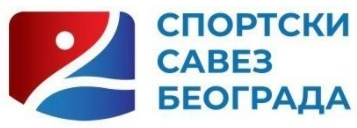 ЗАКОН О СПОРТУ

X. НАДЗОР
ЧЛАН 169.
НАДЗОР НАД ПРИМЕНОМ ОВОГ ЗАКОНА И ПРОПИСА ДОНЕТИХ НА ОСНОВУ ОВОГ ЗАКОНА И ИНСПЕКЦИЈСКИ НАДЗОР ВРШИ МИНИСТАРСТВО, ПРЕКО РЕПУБЛИЧКИХ СПОРТСКИХ ИНСПЕКТОРА.
…
НА ТЕРИТОРИЈИ ГРАДА БЕОГРАДА, ИНСПЕКЦИЈСКИ НАДЗОР, ОСИМ ЗА НАЦИОНАЛНЕ СПОРТСКЕ САВЕЗЕ, ОРГАНИЗАЦИЈЕ КОЈЕ СЕ БАВЕ СТРУЧНИМ ОСПОСОБЉАВАЊЕМ У ОБЛАСТИ СПОРТА И СПОРТСКЕ ОРГАНИЗАЦИЈЕ КОЈЕ СЕ ТАКМИЧЕ У ПРОФЕСИОНАЛНИМ СПОРТСКИМ ЛИГАМА, ВРШИ НАДЛЕЖНИ ОРГАН ГРАДА БЕОГРАДА, ПРЕКО ГРАДСКОГ СПОРТСКОГ ИНСПЕКТОРА, КАО ПОВЕРЕНИ ПОСАО.
СПОРТСКИ САВЕЗ БЕОГРАДА                    (16.10.2020)
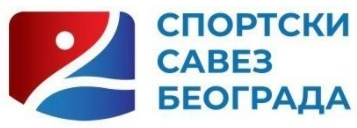 УСЛОВИ И КРИТЕРИЈУМИ
ЧЛАН 118.
ОДОБРАВАЊЕ ГОДИШЊИХ И ПОСЕБНИХ ПРОГРАМА ИЗ ЧЛАНА 113. СТАВ 1. ОВОГ ЗАКОНА ВРШИ СЕ У СКЛАДУ СА ОВИМ ЗАКОНОМ И СТРАТЕГИЈОМ, А КОД ГОДИШЊИХ ПРОГРАМА И У ОДНОСУ НА КАТЕГОРИЗАЦИЈЕ У СМИСЛУ ОВОГ ЗАКОНА И ПРОГРАМЕ РАЗВОЈА НАДЛЕЖНИХ НАЦИОНАЛНИХ СПОРТСКИХ САВЕЗА. 
ПРОГРАМ ИЗ СТАВА 1. ОВОГ ЧЛАНА ФИНАНСИРА СЕ У ЦЕЛИНИ ИЛИ ДЕЛИМИЧНО И ПОД УСЛОВИМА КОЈИ ОБЕЗБЕЂУЈУ ДА СЕ УЗ НАЈМАЊИ УТРОШАК СРЕДСТАВА ИЗ БУЏЕТА РЕПУБЛИКЕ СРБИЈЕ ПОСТИГНУ НАМЕРАВАНИ РЕЗУЛТАТИ.
ГРАНА СПОРТА У ОКВИРУ КОЈЕ СЕ РЕАЛИЗУЈЕ ПРОГРАМ ТРЕБА ДА ЈЕ ОД ПОСЕБНОГ ЗНАЧАЈА ЗА РЕПУБЛИКУ СРБИЈУ.
НОСИЛАЦ ПРОГРАМА, ОДНОСНО ПРОЈЕКТА МОРА ДА БУДЕ РЕГИСТРОВАН У СКЛАДУ СА ЗАКОНОМ, УПИСАН У НАЦИОНАЛНУ ЕВИДЕНЦИЈУ У СКЛАДУ СА ОВИМ ЗАКОНОМ, ДА ИСКЉУЧИВО ИЛИ ПРЕТЕЖНО ПОСЛУЈЕ НА НЕДОБИТНОЈ ОСНОВИ, АКО ЗАКОНОМ НИЈЕ ДРУКЧИЈЕ ОДРЕЂЕНО, ДА ИМА СЕДИШТЕ У РЕПУБЛИЦИ СРБИЈИ, ДА ЈЕ ДИРЕКТНО ОДГОВОРАН ЗА ПРИПРЕМУ И ИЗВОЂЕЊЕ ПРОГРАМА, ОДНОСНО ПРОЈЕКТА, ДА ЈЕ ПРЕТХОДНО ОБАВЉАО ДЕЛАТНОСТ НАЈМАЊЕ ГОДИНУ ДАНА, ДА ИСПУЊАВА, У СКЛАДУ СА ОВИМ ЗАКОНОМ, ПРОПИСАНЕ УСЛОВЕ ЗА ОБАВЉАЊЕ СПОРТСКИХ АКТИВНОСТИ И ДЕЛАТНОСТИ И ДА ЈЕ СА УСПЕХОМ РЕАЛИЗОВАО ОДОБРЕНИ ПРОГРАМ, ОДНОСНО ПРОЈЕКАТ, УКОЛИКО ЈЕ БИО НОСИЛАЦ ПРОГРАМА РАНИЈИХ ГОДИНА.
СПОРТСКИ САВЕЗ БЕОГРАДА                    (16.10.2020)
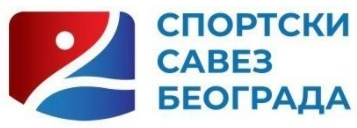 Члан 35.
СПОРТСКА ОРГАНИЗАЦИЈА МОЖЕ ОБАВЉАТИ СПОРТСКЕ АКТИВНОСТИ И СПОРТСКЕ ДЕЛАТНОСТИ АКО, У СКЛАДУ СА ОВИМ ЗАКОНОМ И СПОРТСКИМ ПРАВИЛИМА, ИМА:
УЧЛАЊЕНЕ ИЛИ УГОВОРОМ АНГАЖОВАНЕ СПОРТИСТЕ;
АНГАЖОВАНЕ СПОРТСКЕ СТРУЧЊАКЕ У ЗАВИСНОСТИ ОД ВРСТЕ ДЕЛАТНОСТИ;
ОБЕЗБЕЂЕН ОДГОВАРАЈУЋИ ПРОСТОР, ОДНОСНО СПОРТСКЕ ОБЈЕКТЕ И СПОРТСКУ ОПРЕМУ;
ОДГОВАРАЈУЋУ УНУТРАШЊУ ОРГАНИЗАЦИЈУ И ФИНАНСИЈСКА СРЕДСТВА, АКО УЧЕСТВУЈЕ У СПОРТСКИМ ТАКМИЧЕЊИМА;
ОСИГУРАНУ БЕЗБЕДНОСТ СПОРТИСТА И ДРУГИХ УЧЕСНИКА ПРИ ОБАВЉАЊУ СПОРТСКИХ АКТИВНОСТИ И ДЕЛАТНОСТИ;
ОДГОВАРАЈУЋИ БРОЈ ЖИВОТИЊА У СПОРТУ У КОЈЕМ УЧЕСТВУЈУ ЖИВОТИЊЕ.
МИНИСТАР БЛИЖЕ УРЕЂУЈЕ УСЛОВЕ ИЗ СТАВА 1. ОВОГ ЧЛАНА.
СПОРТСКА ОРГАНИЗАЦИЈА ПРИ ОСНИВАЊУ НЕ МОЖЕ КОРИСТИТИ РЕЧ „КЛУБ”. СПОРТСКА ОРГАНИЗАЦИЈА МОЖЕ УНЕТИ РЕЧ „КЛУБ” У СВОЈ НАЗИВ АКО КОНТИНУИРАНО УЧЕСТВУЈЕ У СПОРТСКИМ ТАКМИЧЕЊИМА У ОКВИРУ НАДЛЕЖНОГ НАЦИОНАЛНОГ ГРАНСКОГ СПОРТСКОГ САВЕЗА, А НА ОСНОВУ ПОТВРДЕ ТОГ САВЕЗА.
ИСПУЊЕНОСТ УСЛОВА ИЗ СТ. 1. И 3. ОВОГ ЧЛАНА УТВРЂУЈЕ РЕШЕЊЕМ СПОРТСКИ ИНСПЕКТОР У ПОСТУПКУ ИНСПЕКЦИЈСКОГ НАДЗОРА.
НА РЕШЕЊЕ ИЗ СТАВА 4. ОВОГ ЧЛАНА МОЖЕ СЕ УЛОЖИТИ ЖАЛБА МИНИСТАРСТВУ У РОКУ ОД 15 ДАНА ОД ДАНА ДОСТАВЉАЊА РЕШЕЊА.
БЛИЖИ УСЛОВИ РЕГУЛИСАНИ СУ У „ПРАВИЛНИКУ О БЛИЖИМ УСЛОВИМА ЗА ОБАВЉАЊЕ СПОРТСКИХ АКТИВНОСТИ И СПОРТСКИХ ДЕЛАТНОСТИ“ ОД 18. АПРИЛА 2017. ГОДИНЕ .
СПОРТСКИ САВЕЗ БЕОГРАДА                    (16.10.2020)
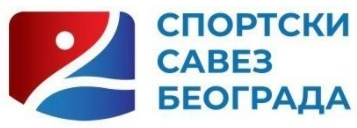 ВЕЗА ЧЛАНОВА ЗАКОНА О СПОРТУ:

Члан 118. – ОДОБРАВАЊЕ ГОДИШЊИХ И ПОСЕБНИХ ПРОГРАМА (ГОВОРИ О ИСПУЊАВАЊУ ПРОПИСАНИХ УСЛОВА ЗА ОБАВЉАЊЕ СПОРТСКИХ АКТИВНОСТИ И ДЕЛАТНОСТИ)

Члан 35. – ОБАВЉАЊЕ СПОРТСКИХ АКТИВНОСТИ И СПОРТСКИХ ДЕЛАТНОСТИ (ГОВОРИ КОЈИ СУ ТО УСЛОВИ ЗА ОБАВЉАЊЕ СПОРТСКИХ АКТИВНОСТИ И СПОРТСКИХ ДЕЛАТНОСТИ 

Члан 138.- НАЧИН АПЛИЦИРАЊА ЗА ГОДИШЊЕ ИПОСЕБНЕ ПРОГРАМЕ (ГОВОРИ О ТОМЕ ДА СЕ НА ЈЕДИНИЦЕ ЛОКАЛНЕ САМОУПРАВЕ ПРИМЕЊУЈУ СВЕ ОНЕ ОДРЕДБЕ КОЈЕ СУ САДРЖАНЕ У ЧЛАНОВИМА ЗАКОНА 118-122; 131-132)

Члан 169. – НАДЗОР НАД ПРИМЕНОМ ЗАКОНА (ГОВОРИ О ОВЛАШЋЕНЈУ ГРАДСКИХ СПОРТСКИХ ИНСПЕКТОРА ДА РАДЕ ПОСАО ОКО ИЗДАВАЊА РЕШЕЊА ЗА ИСПУЊЕНОСТ ПРОПИСАНИХ УСЛОВА)
СПОРТСКИ САВЕЗ БЕОГРАДА                    (16.10.2020)
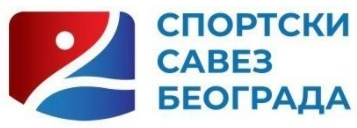 КОНТРОЛНЕ ЛИСТЕ
ПРИЛИКОМ ИНСПЕКЦИЈСКОГ НАДЗОРА ОБАВЕЗНО ЈЕ ДА НАДЗИРАНИ СУБЈЕКТ ПОПУНИ КОНТРОЛНЕ ЛИСТЕ ЗА ОНЕ ОБЛАСТИ У КОЈИМА СЕ ВРШИ ИНСПЕКЦИЈСКИ НАДЗОР.
КОНТРОЛНЕ ЛИСТЕ СУ САСТАВНИ ДЕО ЗАПИСНИКА О ИНСПЕКЦИЈСКОМ НАДЗОРУ.

ВРСТЕ КОНТРОЛНИХ ЛИСТИ ЗА ЈЕДИНИЦЕ ЛОКАЛНЕ САМОУПРАВЕ:
КОНТРОЛНА ЛИСТА - ОРГАНИЗОВАЊЕ СПОРТСКИХ ПРИПРЕМА И КАМПОВА У ЗЕМЉИ И ИНОСТРАНСТВУ
КОНТРОЛНА ЛИСТА - ЗА СПОРТСКУ ИНСПЕКЦИЈУ  У ЈЕДИНИЦАМА ЛОКАЛНЕ САМОУПРАВЕ /  ИСПУЊЕНОСТ УСЛОВА ЗА ОБАВЉЊЕ СПОРТСКИХ АКТИВНОСТИ СПОРТИСТИ
КОНТРОЛНА ЛИСТА - ЗА СПОРТСКУ ИНСПЕКЦИЈУ  У ЈЕДИНИЦАМА ЛОКАЛНЕ САМОУПРАВЕ / ИСПУЊЕНОСТ УСЛОВА ЗА ОБАВЉАЊЕ СПОРТСКИХ АКТИВНОСТИ СПОРТСКИ СТРУЧЊАЦИ
КОНТРОЛНА ЛИСТА - ЗА СПОРТСКУ ИНСПЕКЦИЈУ У ЈЕДИНИЦАМА ЛОКАЛНЕ САМОУПРАВЕ /  ИСПУЊЕНОСТ УСЛОВА ЗА ОБАВЉАЊЕ СПОРТСКИХ АКТИВНОСТИ ПРОСТОР, СПОРТСКА ОПРЕМА, УНУТРАШЊА ОРГАНИЗАЦИЈА И ФИНАНСИЈСКА СРЕДСТВА
СПОРТСКИ САВЕЗ БЕОГРАДА                    (16.10.2020)
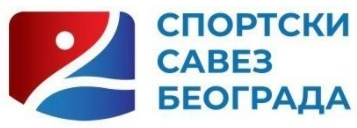 ХВАЛА НА ПАЖЊИ.
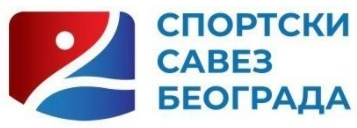